1
Radford University I/O Program Talk10.16.20Sheila K. Keener, Ph.D.
Agenda
Background
Consulting experience
Academic experience
Differences between Management and I/O
Differences between practice and academia
2
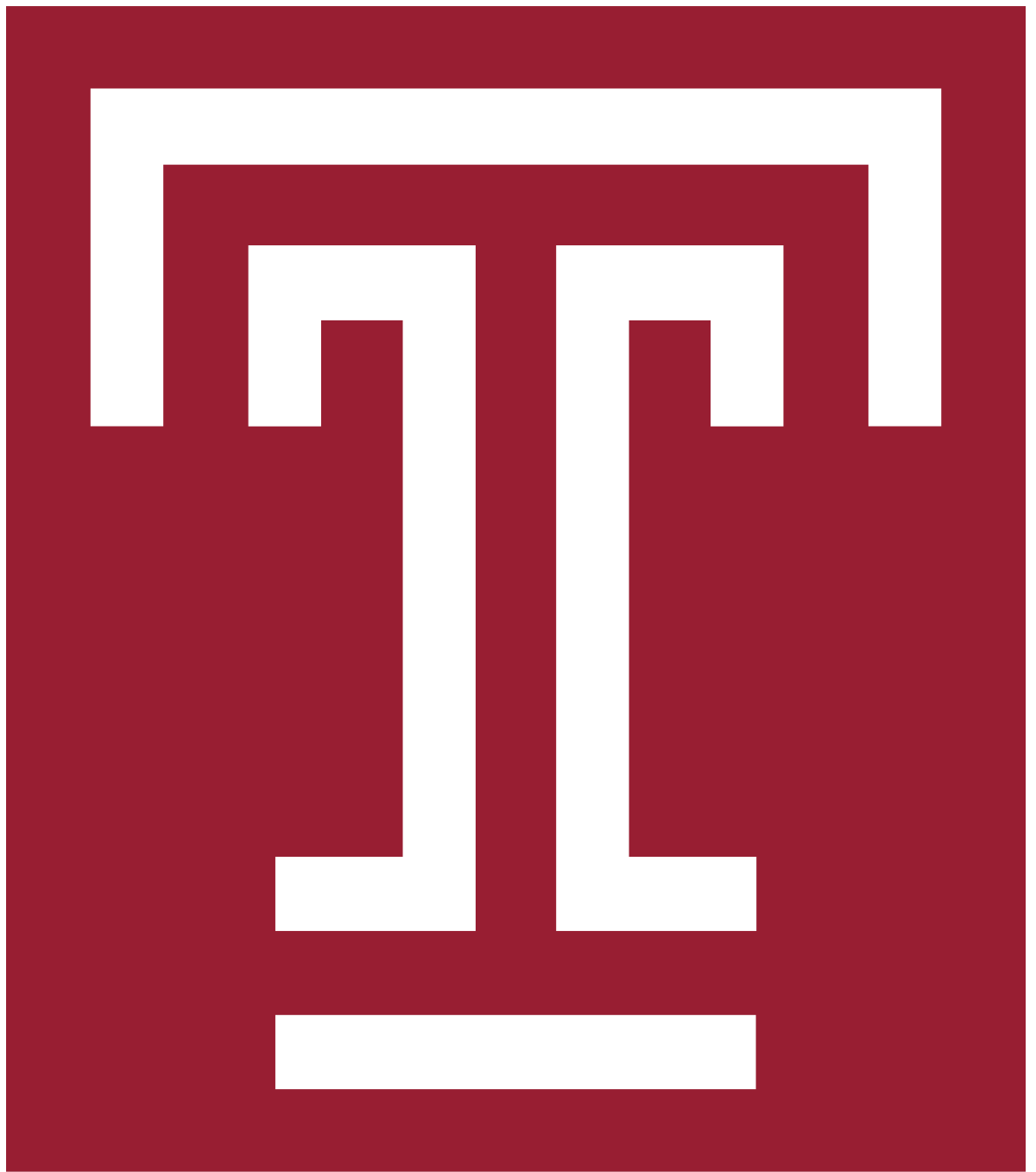 3
2011
3
Career path
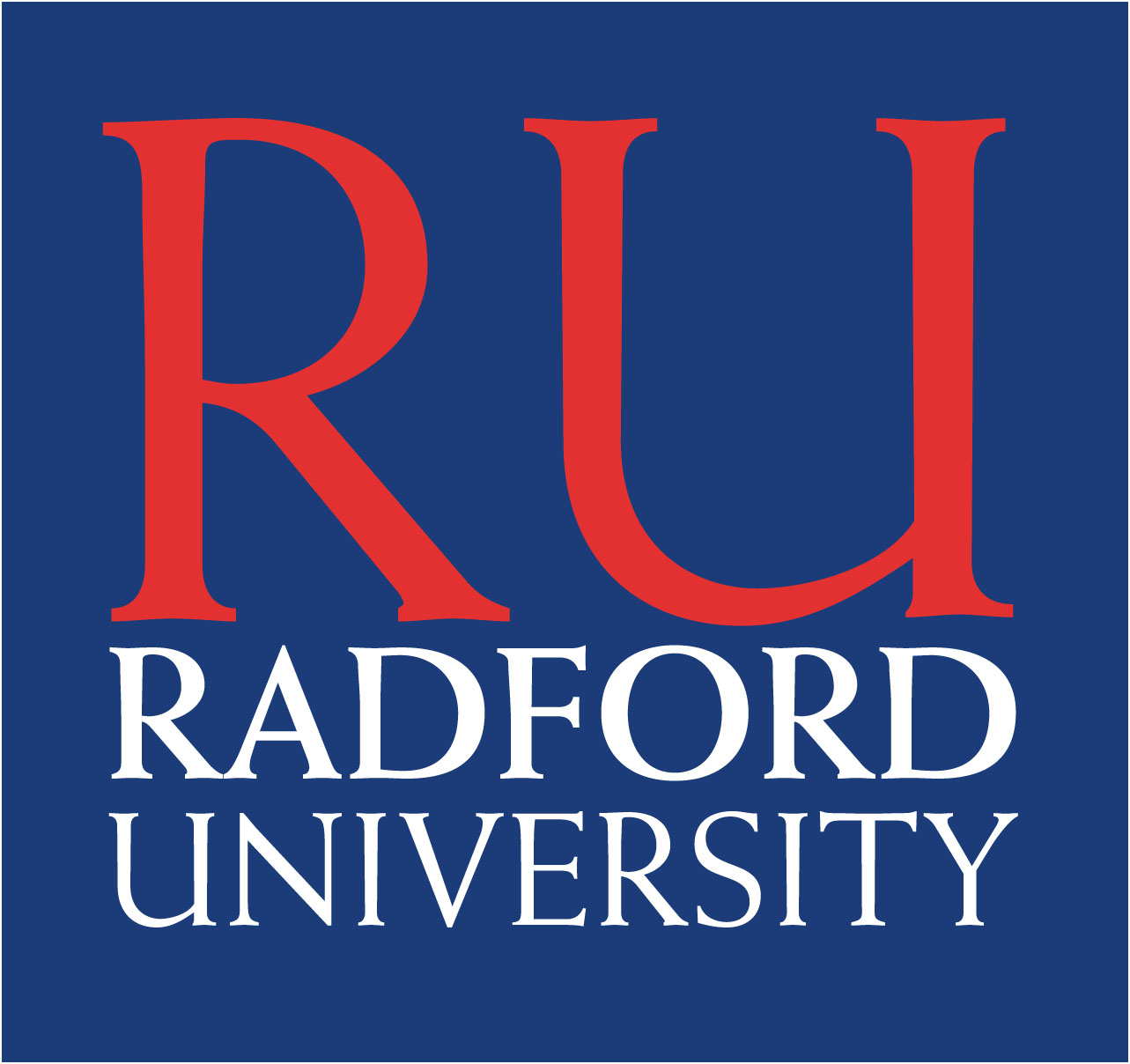 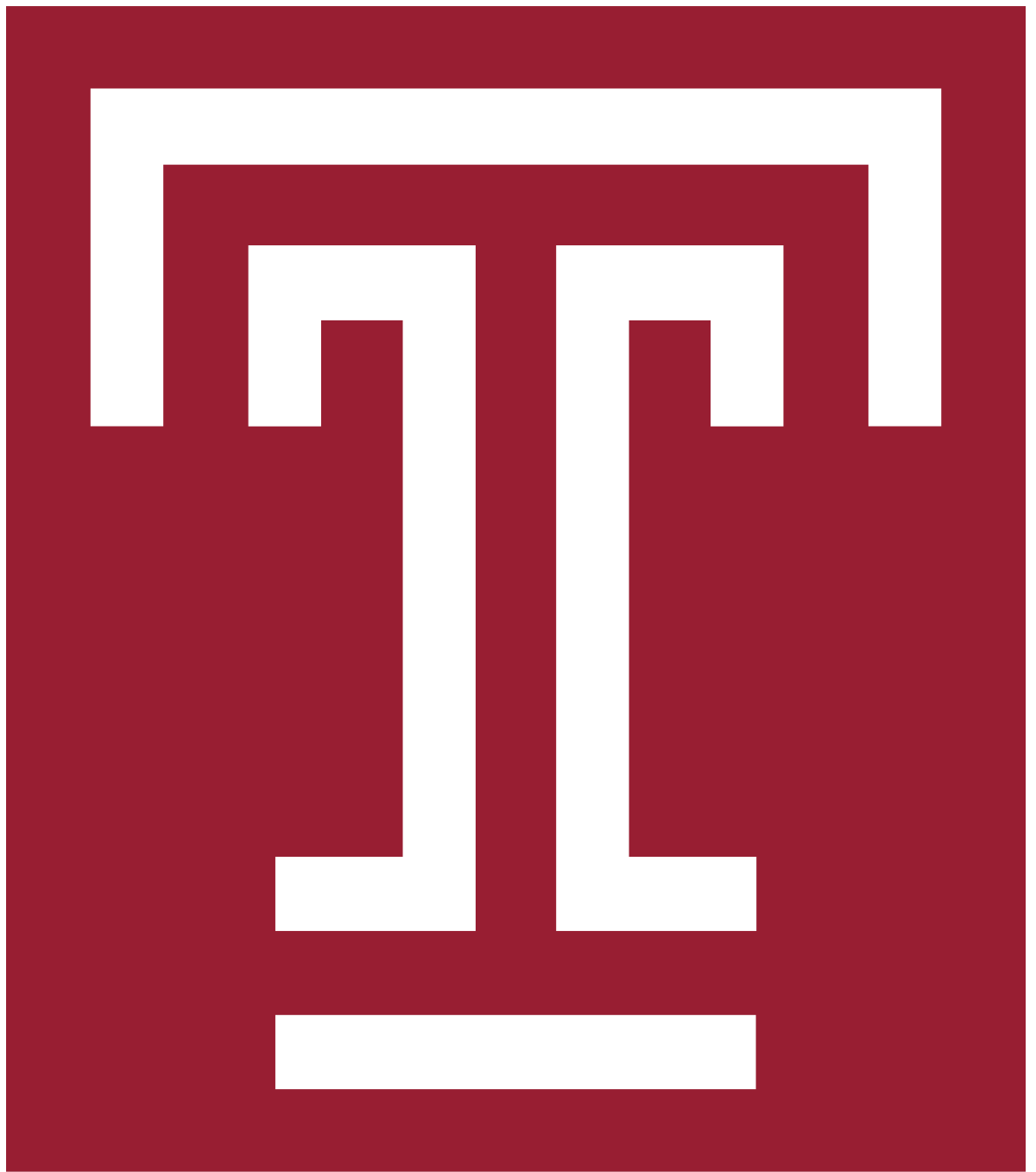 4
2013
2011
4
Career path
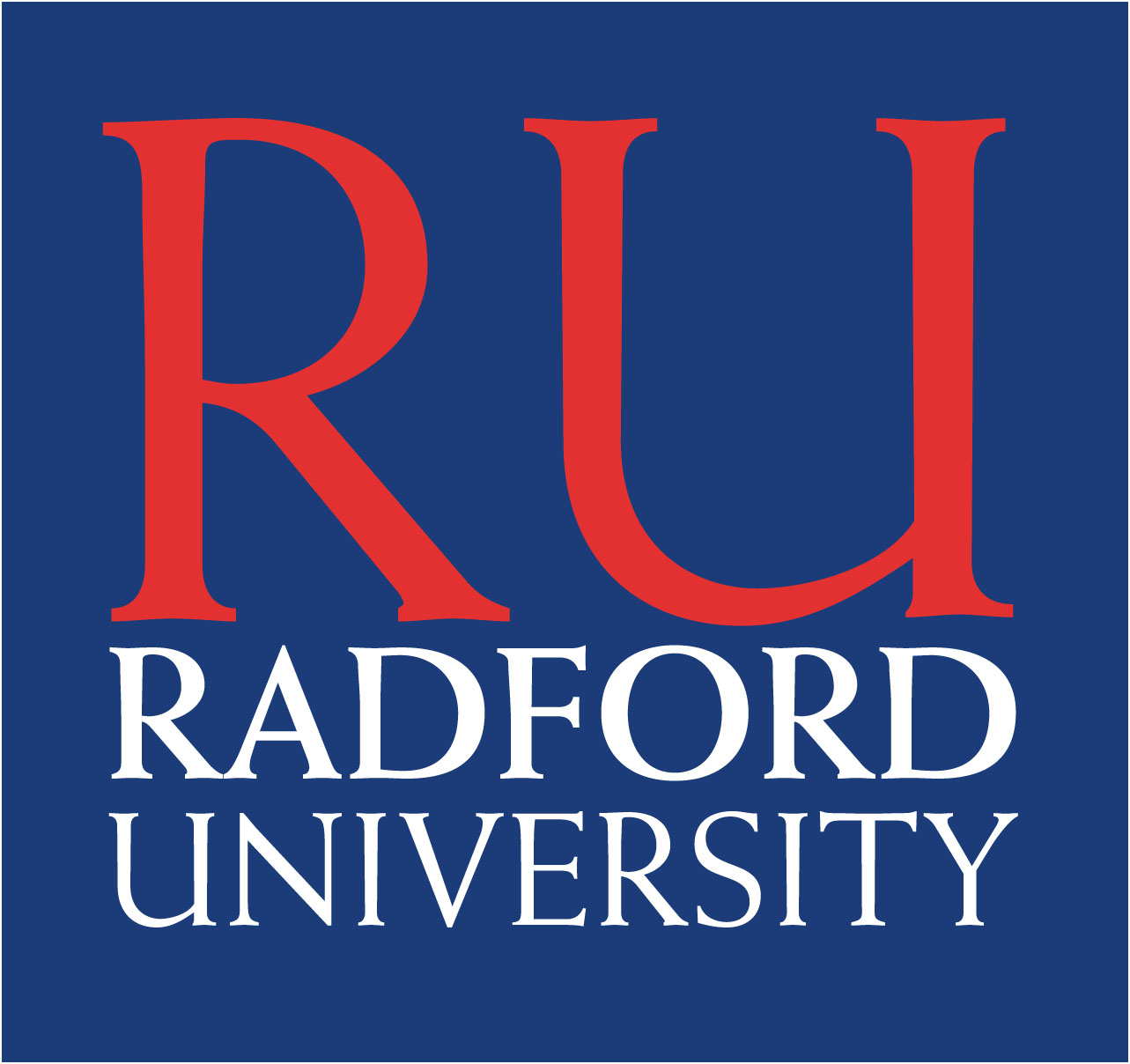 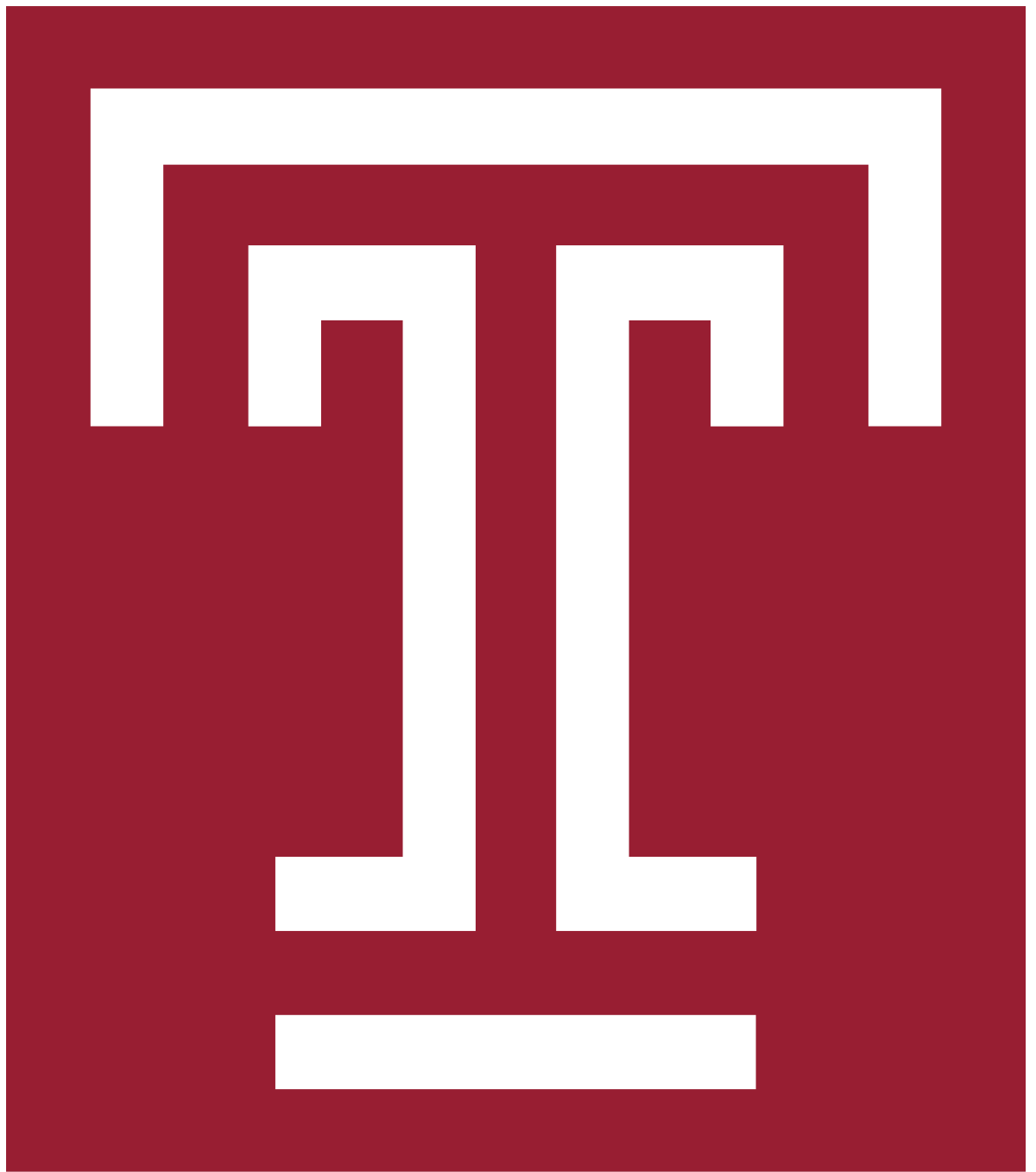 5
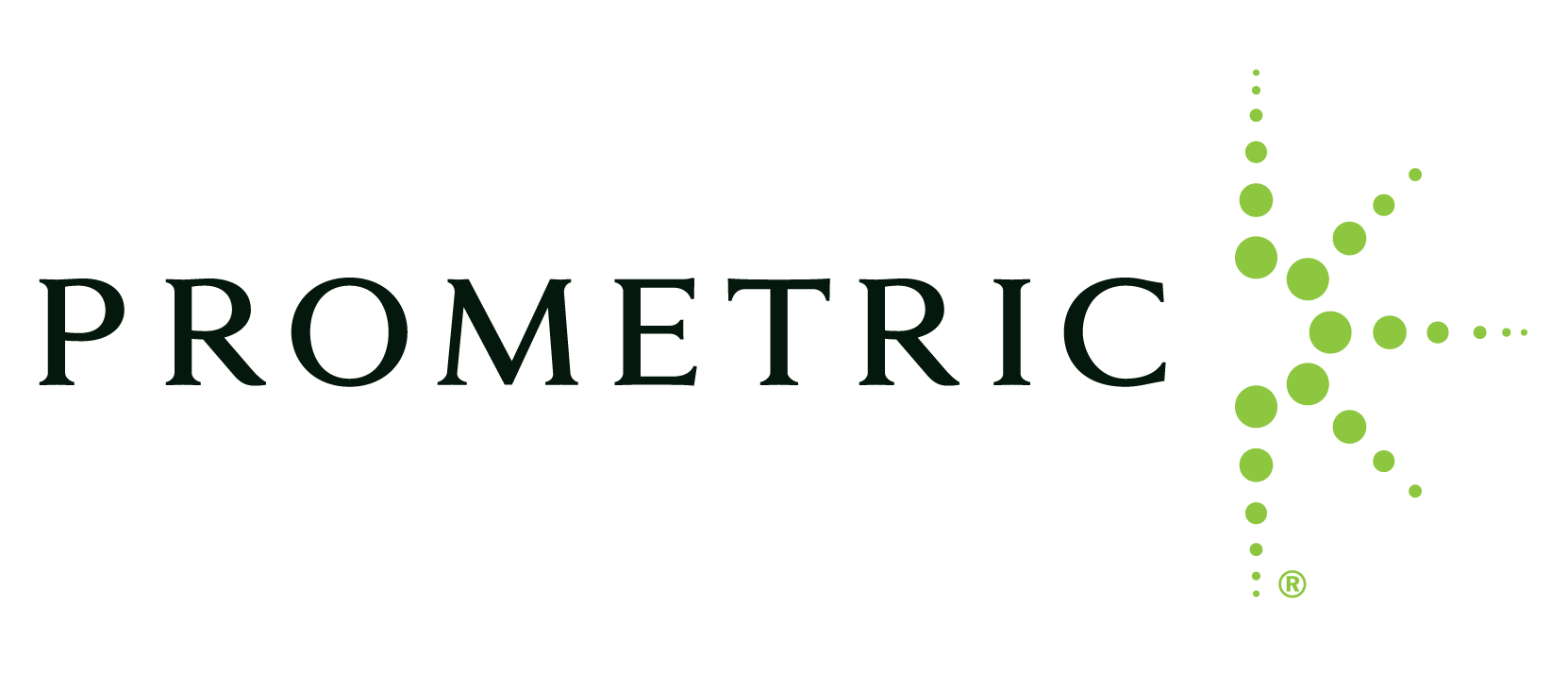 2013 - 2015
2013
2011
5
Career path
Prometric
“Prometric is a leading provider of technology-enabled testing and assessment solutions to many of the world’s most recognized licensing and certification organizations, academic institutions, and government agencies.”
6
Prometric
Test developer
Item writing workshops
7
Prometric
Test developer
Item writing workshops
Standard setting workshops
8
Prometric
Test developer
Item writing workshops
Standard setting workshops
Exam form review
9
Prometric
Pros

Develop expertise in a specific area of I/O
Intellectually-stimulating
Clients and SMEs
Travel
10
Prometric
Pros

Develop expertise in a specific area of I/O
Intellectually-stimulating
Clients and SMEs
Travel
Cons

Clients and SMEs
Travel
Long hours
Impression Management
11
12
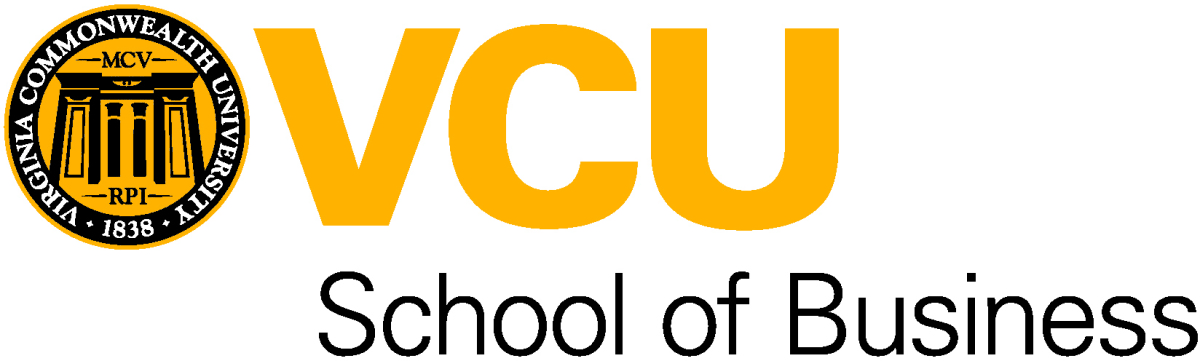 2019
12
Career path
Management v. I/O
Similarities
Content/literature is largely similar
Still go to SIOP
13
Management v. I/O
Similarities
Content/literature is largely similar
Still go to SIOP

Differences
Practical-focus
Research methods training
Courses you teach	
Funding/compensation
AOM
14
15
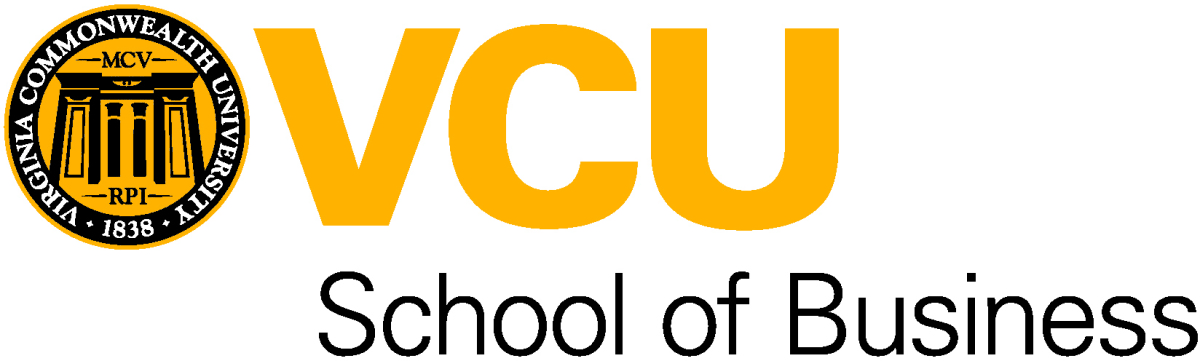 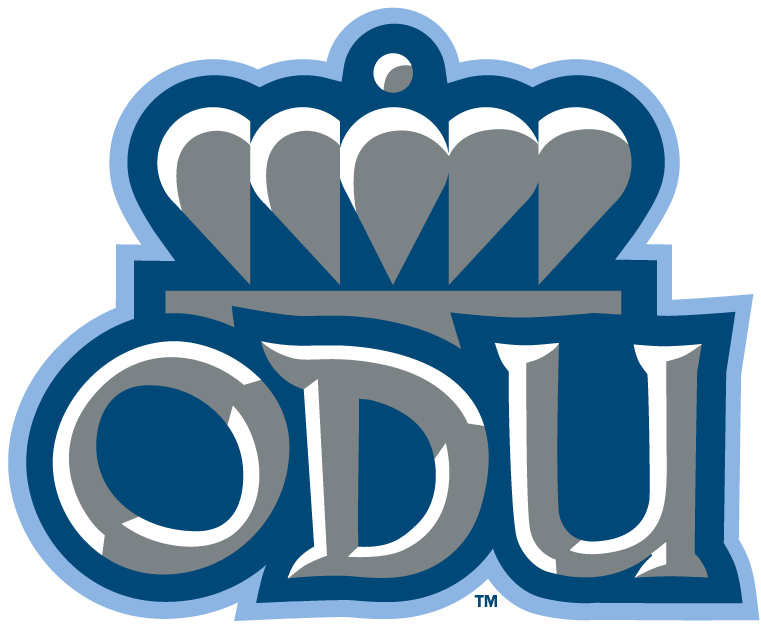 2019
2019 -
15
Career path
Management v. I/O
Dependent on what type of department you work in
Big divide between micro and macro
Tenure / teaching
Consulting
16
Practice v. Academia
Different type of work
Flexibility and work-life balance
Travel
Compensation / Benefits
Job security 
Why you make certain decisions (e.g., pleasing clients v. methodological rigor)
Values
Who your boss is
17